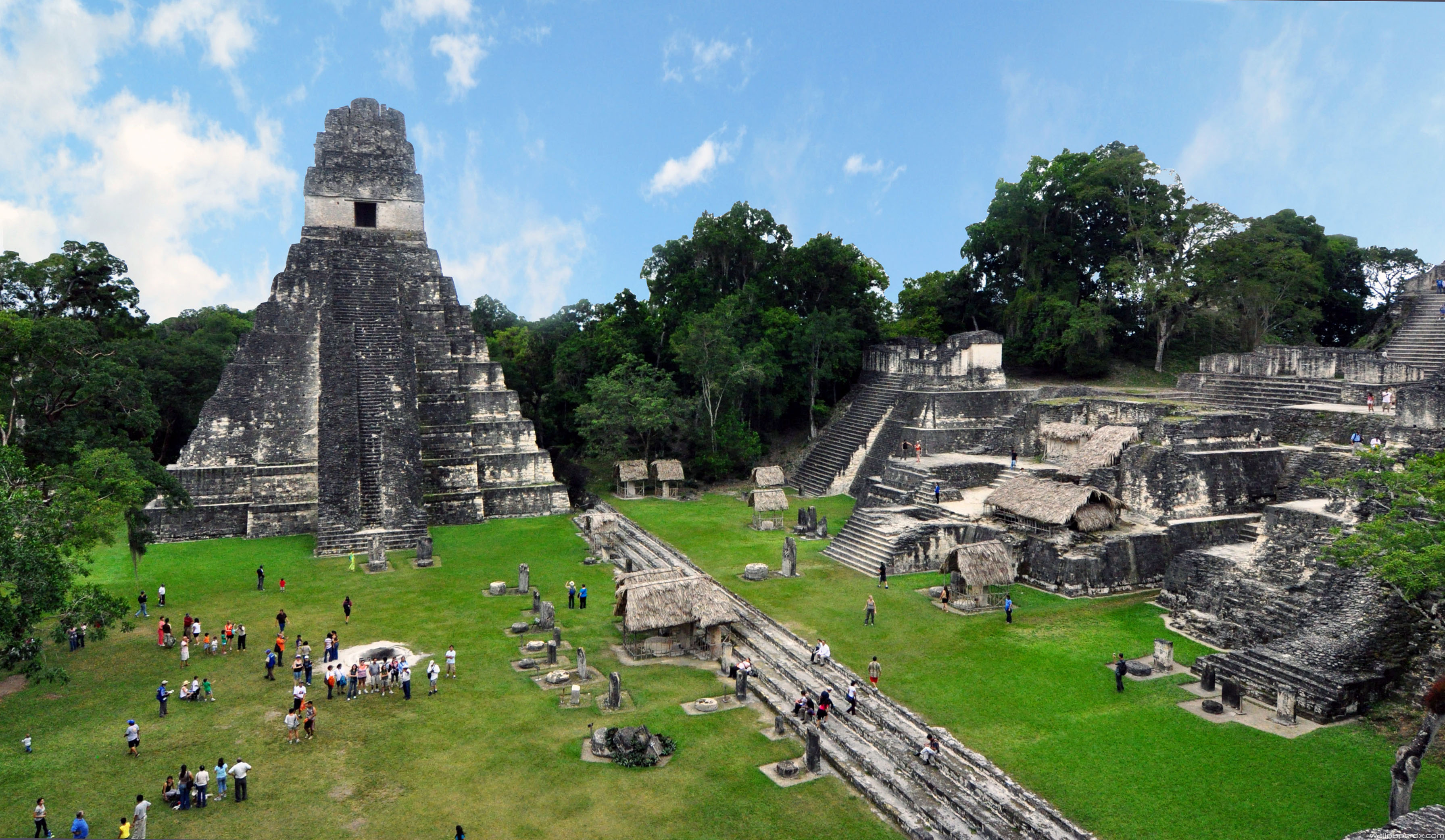 Igniate StageMC Guatemala
Sistemas de Información
Contribuyendo con las Estrategias de Prevención de Violencia
[Speaker Notes: Breve explicación de qué son los sistemas de información y cómo consideramos que pueden aportar a mejorar las estrategias de prevención de violencia. 
Breve explicación de qué es CONVIVIMOS, en cuántos municipios trabaja y sus principales intervenciones.]
Ciencia de datos
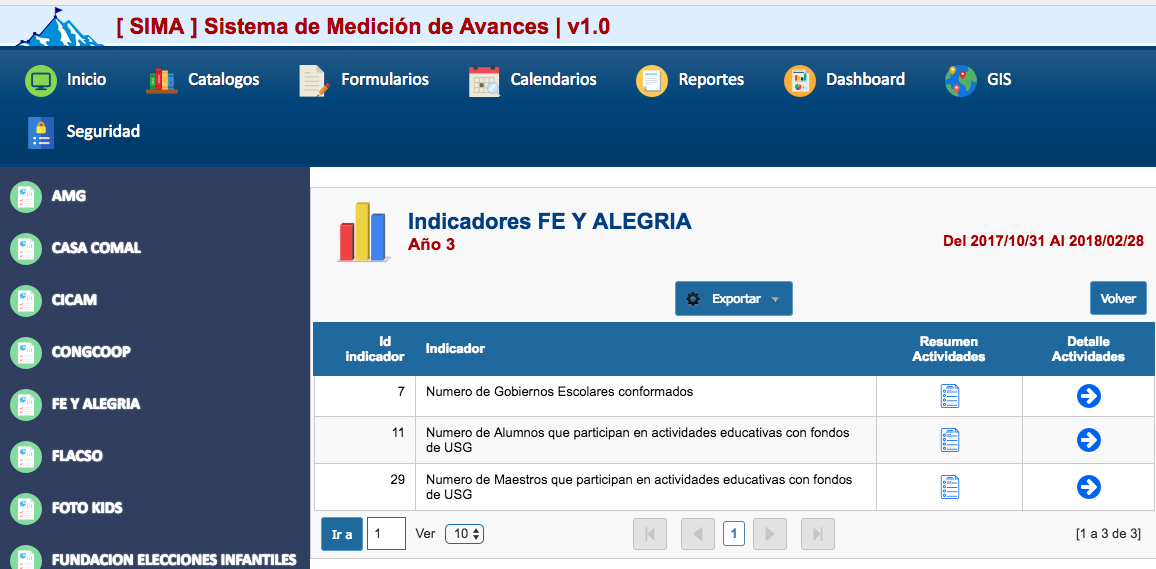 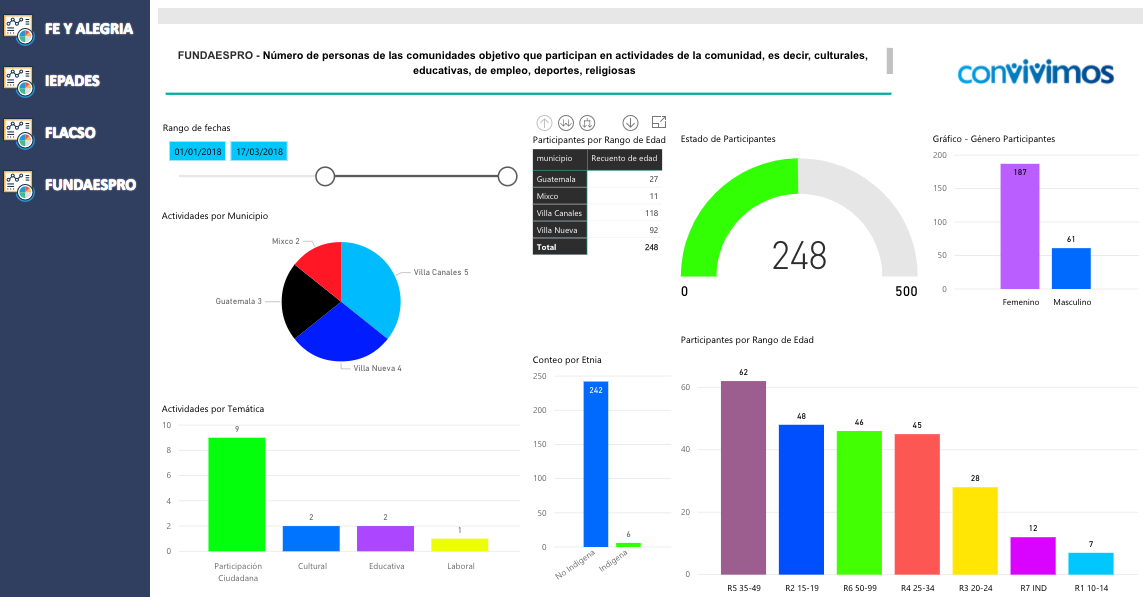 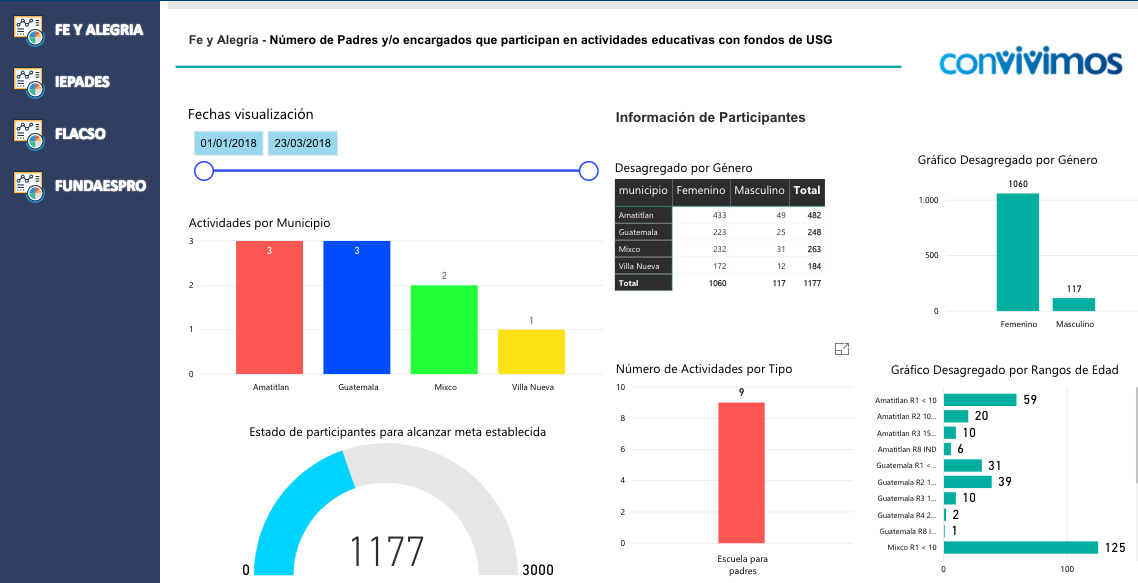 [Speaker Notes: Breve explicación de que es la ciencia de datos y su aplicación en ciencias sociales.]
Sistemas de información de Mercy Corps
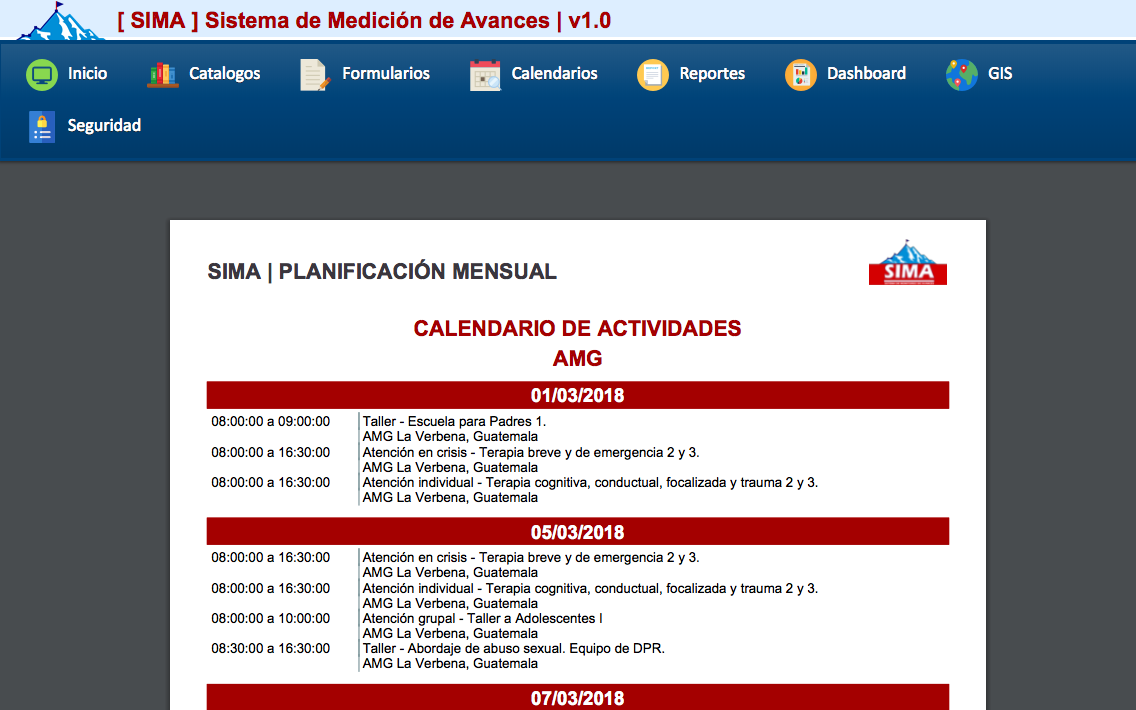 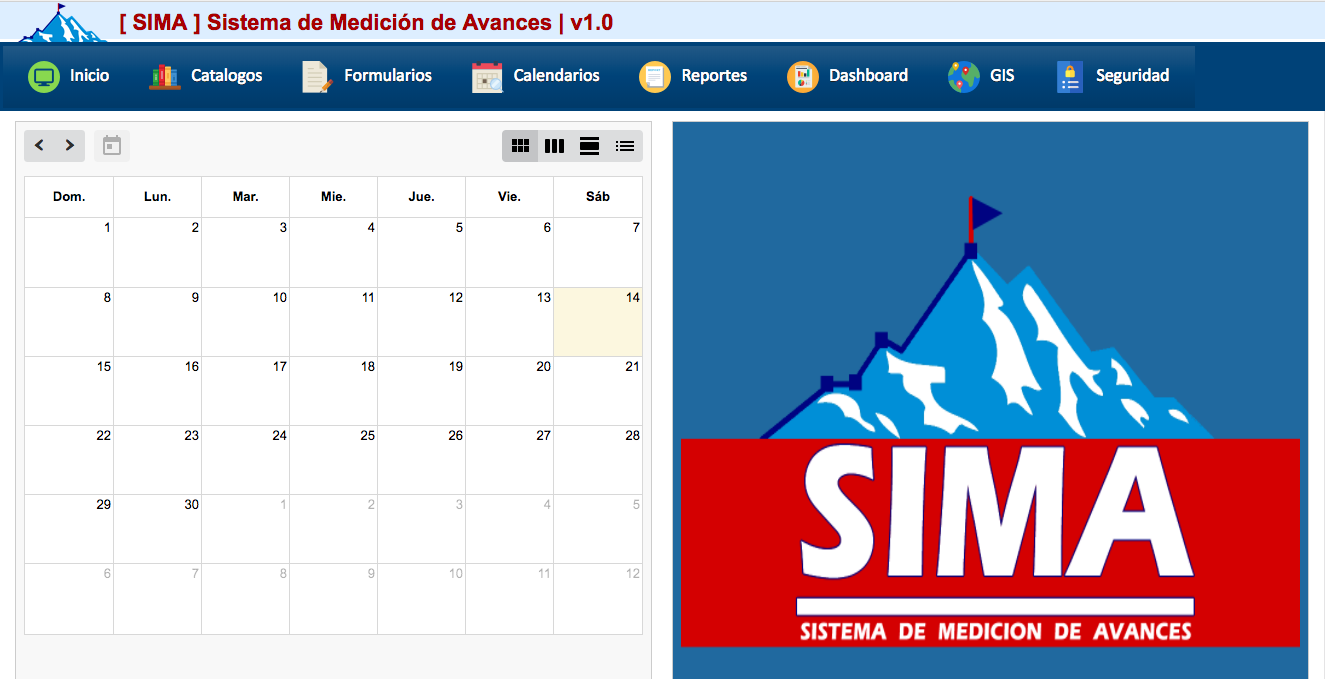 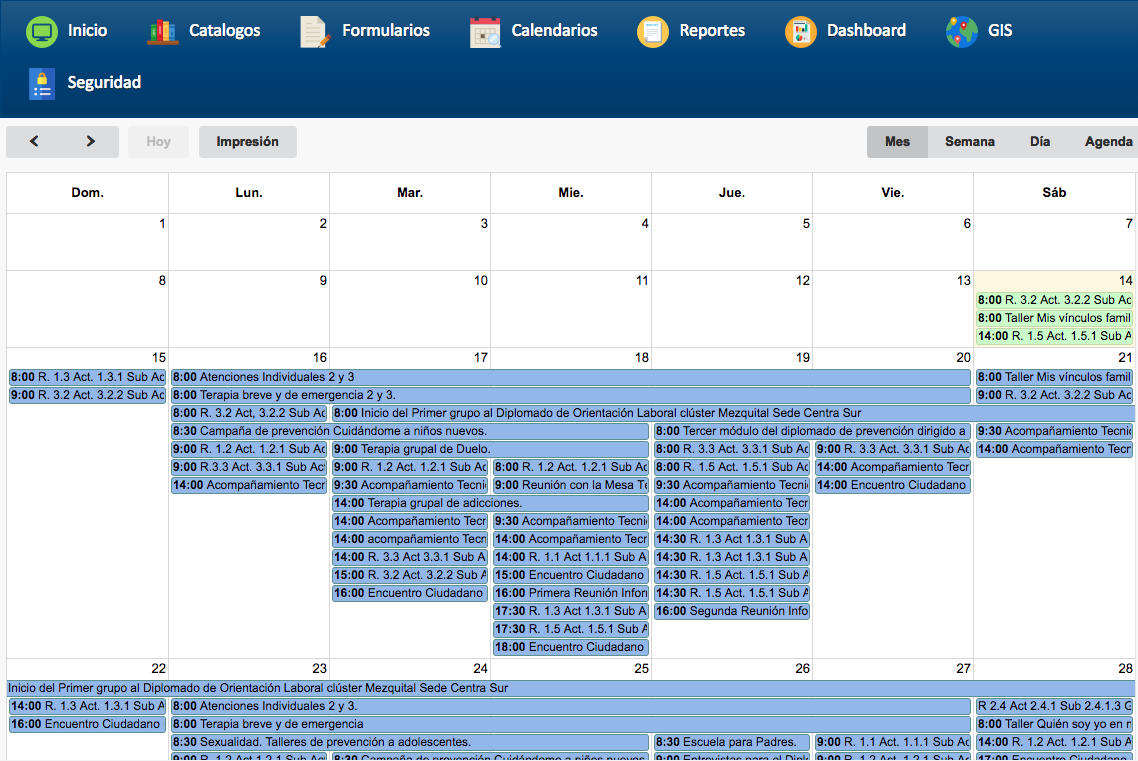 [Speaker Notes: ¿Qué es el sistema de información de CONVIVIMOS y qué se buscaba al desarrollarlo?]
Funcionalidades
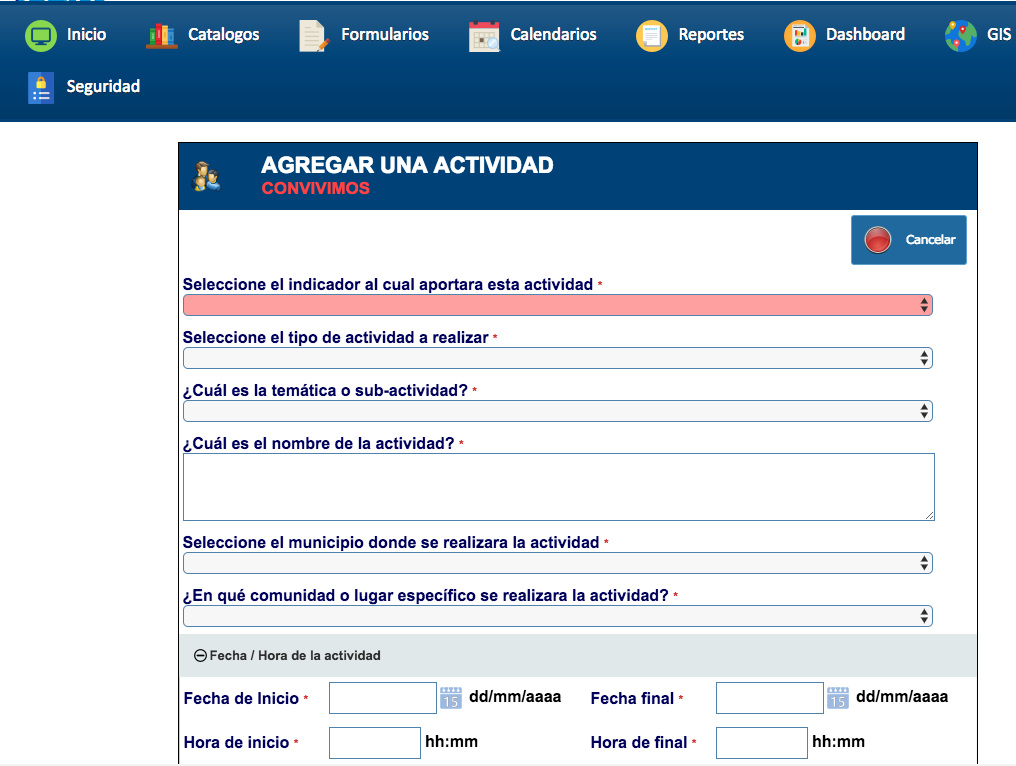 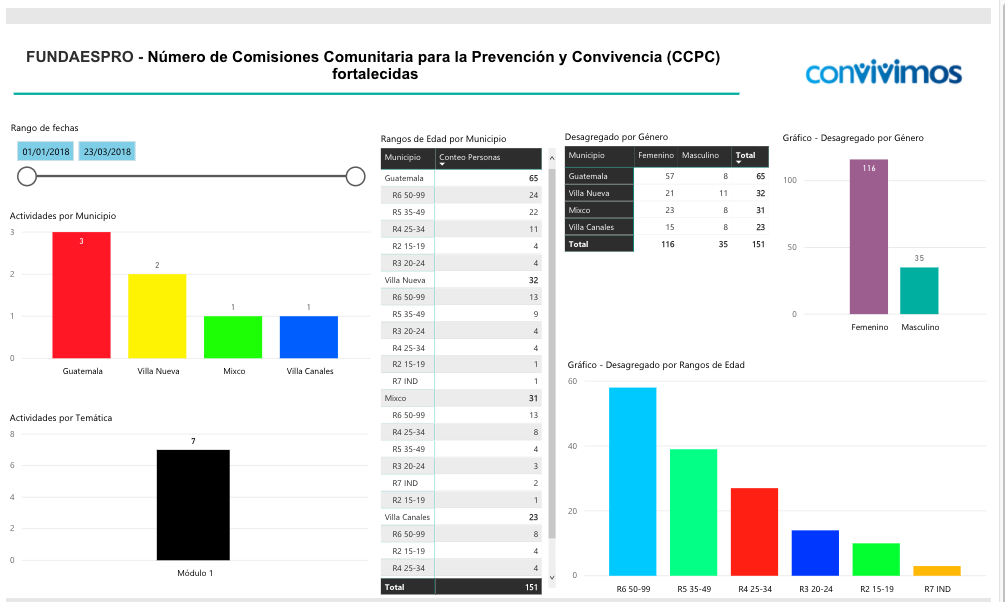 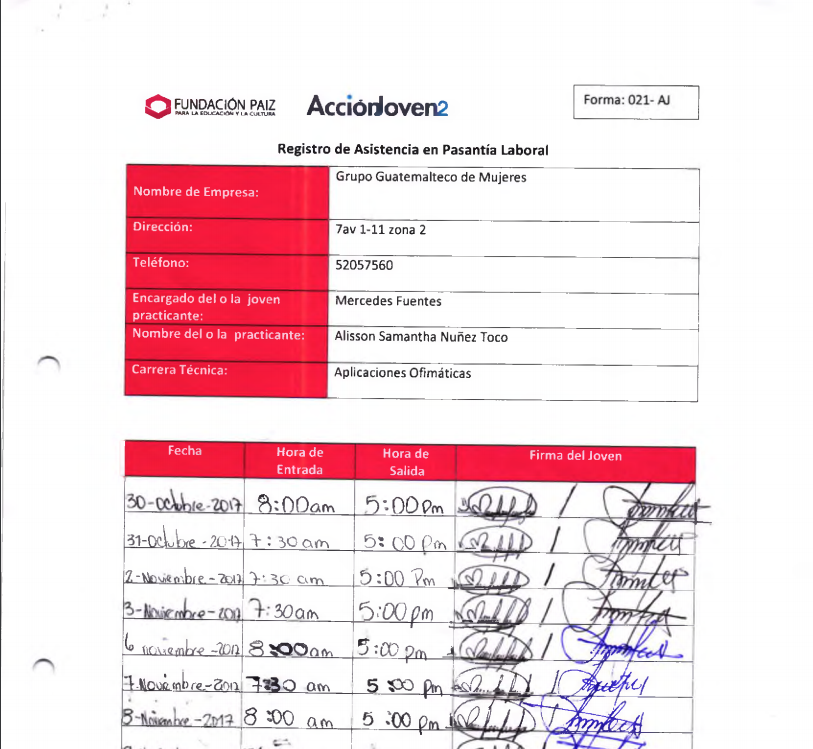 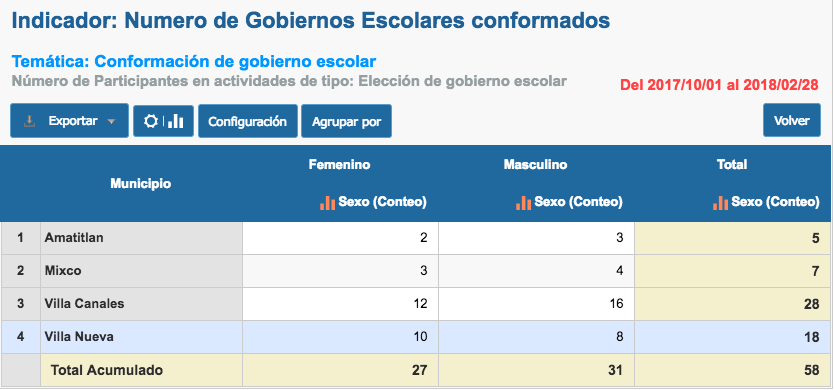 [Speaker Notes: Principales funcionalidades del sistema y de qué forma se está utilizando.]
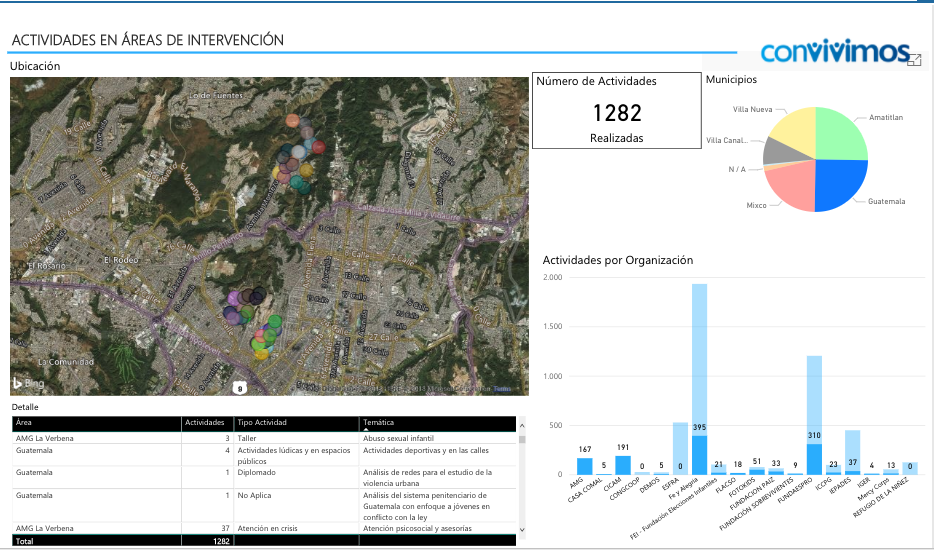 Sistemas de información geográfica y ciencia de datos
[Speaker Notes: ¿De qué forma manipulamos los datos de las intervenciones del proyecto en mapas y realizamos cruces con los datos de actos delictivos capturados por fuentes oficiales del gobierno local y nacional?]
Análisis de datos para la toma de decisiones
[Speaker Notes: ¿De qué forma los datos pueden apoyar a os tomadores de decisiones a focalizar intervenciones o a modificar estrategias para realizar acciones más efectivas?]
Aplicación movil
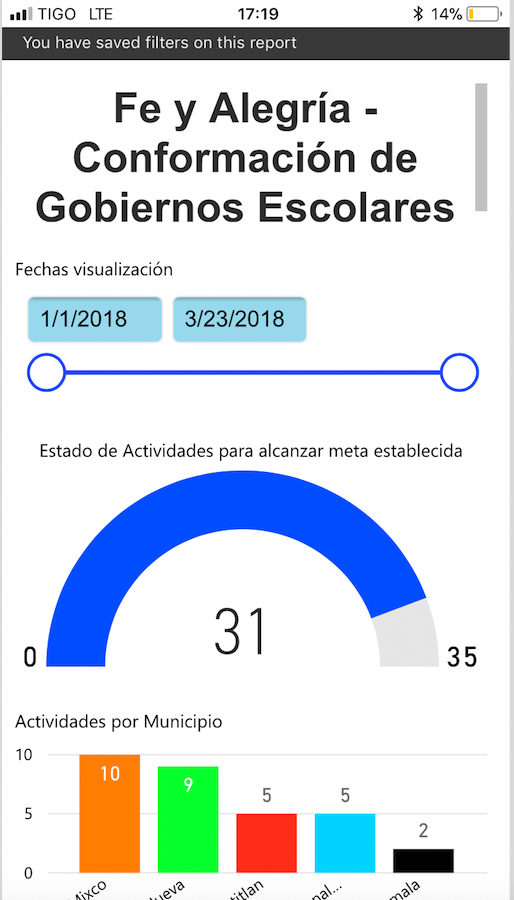 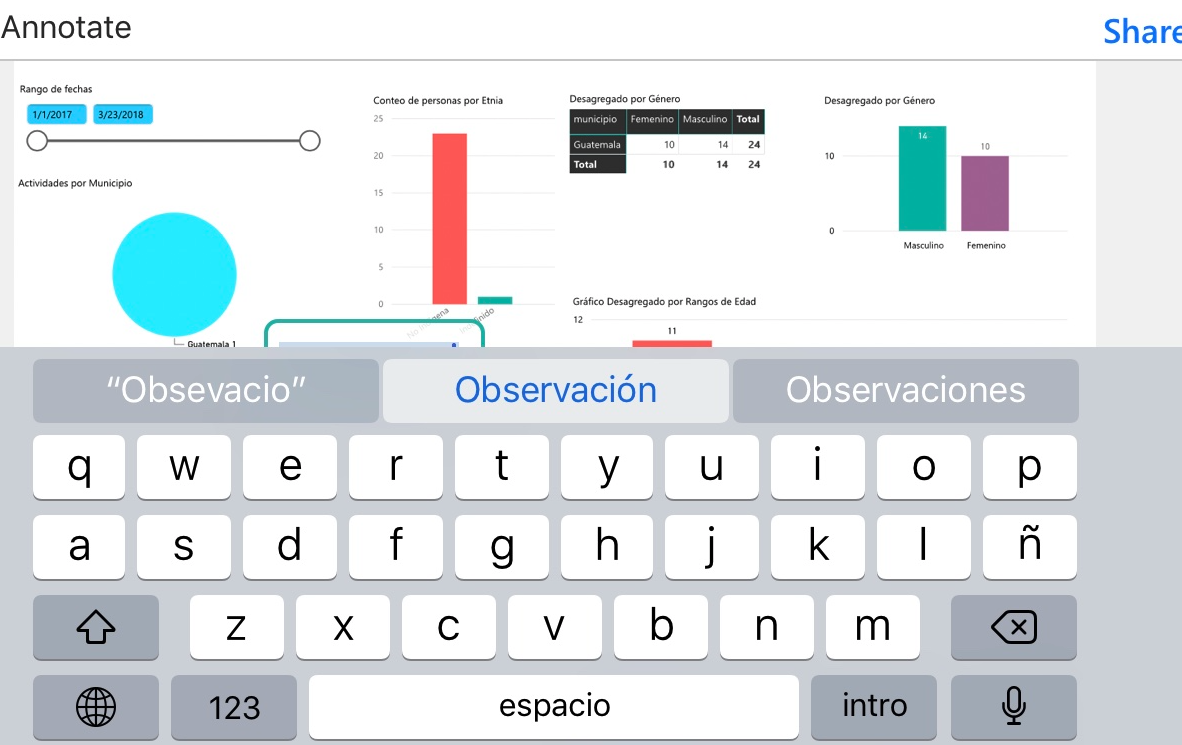 Para geeks
Lenguajes de programación: PHP, JAVASCRIPT, CSS.
Herramienta de desarrollo rápido (RAD): Scriptcase.
Base de datos: MySqlDashboard: PowerBI
Mobile: PowerBi
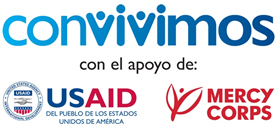